Михаил Юрьевич Лермонтов«Бородино»
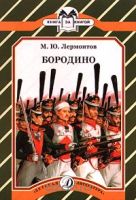 Иллюстрация к стихотворению М.Ю.Лермонтова «Бородино». Хромолитография Н.Богатова.1912г.
«Забил снаряд я в пушку…»
Словарная работа
Картечь – артиллерийский снаряд, предназначенный для поражения противника на близком расстоянии.
Драгуны - солдаты кавалерии русской армии.
Сеча – сражение, битва.
Басурманы – иноземцы. 
Улан, драгун – так называли солдат кавалерийских частей
в дореволюционной армии.
Атака Шевардинского редута.Литография по рисунку Н. Самокиша.1910 г
полевое укрепление
Редут -
Лафет – станок, на котором укрепляется ствол артиллерийского орудия. Художник Правдин.1955г.
Бивак – стоянка войска под открытым небом.
Художники  Александр Юрьевич Аверьянов
Кивер - высокий головной убор с круглым дном, козырьком.
Средства    художественной выразительности.
Гипербола: 
«рука бойцов колоть устала…»
«гора кровавых тел»
«смешались в кучу кони, люди…»
Сравнения:
«французы двинулись, как тучи»
«носились знамена, как тени»
Да, были люди в наше время…Богатыри – не вы!»
Идея стихотворения «Бородино» - восхищение подвигом русских солдат.
Домашнее задание:
выучить отрывок из стихотворения наизусть.